Ευθύγραμμη Ομαλή Κίνηση
Ένα σώμα (π.χ. γάτα, άτομο, πλανήτης κ.α.) κάνει ευθύγραμμη ομαλή κίνηση όταν κινείται  ευθεία, με σταθερή φορά και με σταθερή ταχύτητα.
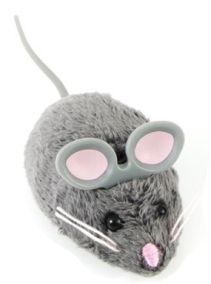 Ευθύγραμμη Ομαλή Κίνηση
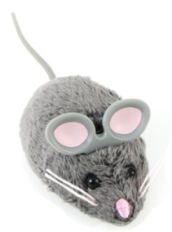 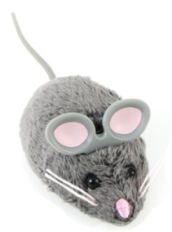 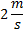 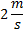 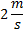 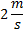 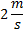 Γ
Ε
Ζ
Α
Β
Δ
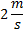 Στην παραπάνω εικόνα το ποντικάκι κάνει ευθύγραμμη ομαλή κίνηση. Γιατί  κινείται  σε ευθεία γραμμή, και η ταχύτητα του παραμένει  η ίδια             .

 Σε όλα τα σημεία από τα  οποία περνάει το ποντικάκι η ταχύτητα  είναι η ίδια
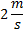 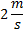 Ευθύγραμμη Ομαλή Κίνηση
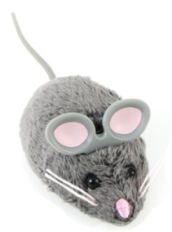 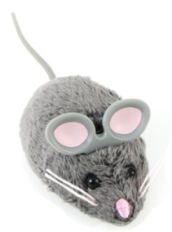 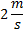 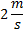 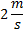 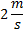 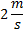 Γ
Ε
Ζ
Α
Β
Δ
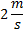 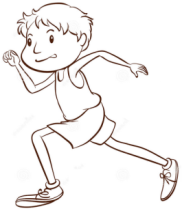 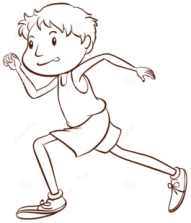 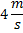 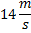 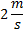 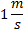 Γ
Β
Α
Ε
Προσοχή!!! Το ποντίκι κάνει ευθύγραμμη ομαλή κίνηση.
Το παιδί δεν κάνει ομαλή κίνηση, γιατί η ταχύτητα  του μεταβάλλεται.
Ευθύγραμμη Ομαλή Κίνηση
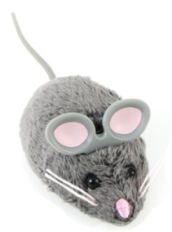 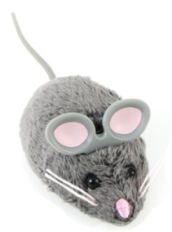 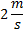 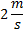 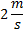 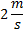 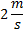 Γ
Ε
Ζ
Α
Β
Δ
Στην ευθύγραμμη ομαλή κίνηση ισχύουν τα παρακάτω:
1. Το μέτρο της ταχύτητας , του σώματος που κινείται παραμένει  σταθερό.
2. Η    τροχιά κίνησης του σώματος είναι ευθεία γραμμή,  και το σώμα  που κινείται έχει σταθερή φορά προς τα δεξιά (ή προς τα αριστερά).
 (Δηλαδή η διεύθυνση κίνησης του σώματος  είναι ευθεία γραμμή, και η φορά του σταθερή)
3. Το μήκος διαδρομής (=διάστημα, s) του σώματος που κινείται είναι ίσο με τη μετατόπιση του (Δx). Αφού κινείται σε ευθεία γραμμή με σταθερή φορά.
4. Η μέση ταχύτητα του σώματος, είναι ίση με τη στιγμιαία ταχύτητα του.